自動尋跡避障車(1)
輔仁大學電機系
莊畯崴 willy710326@gmail.com
王大衛 dwangboy@gmail.com
陳弘軒 joseph81101@gmail.com
目錄
認識自動尋跡避障車
有趣小應用
程式邏輯
動手做做看
認識自動尋跡避障車(1)
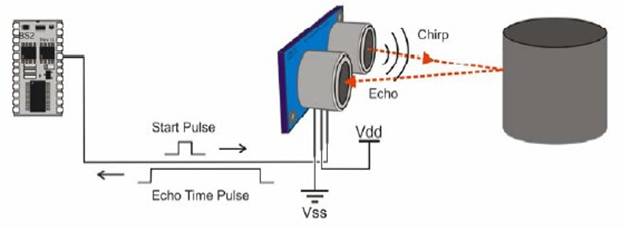 認識自動尋跡避障車(2)
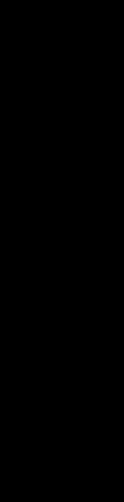 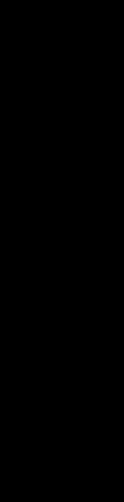 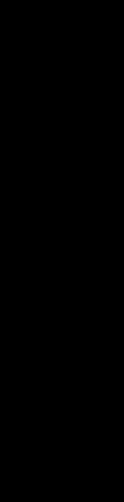 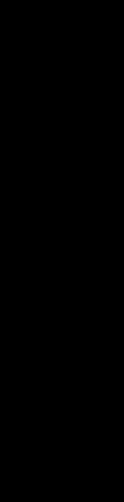 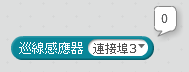 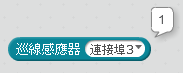 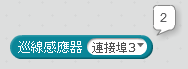 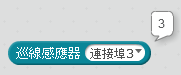 認識自動尋跡避障車(3)
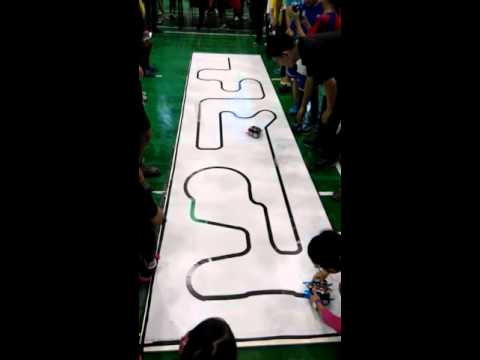 有
應
用
趣
小
選擇路線
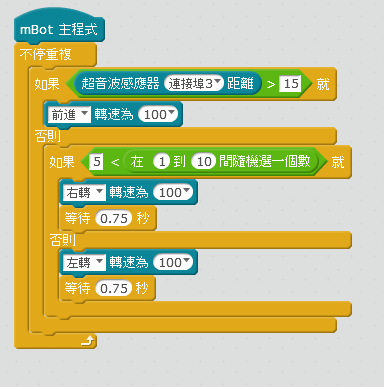 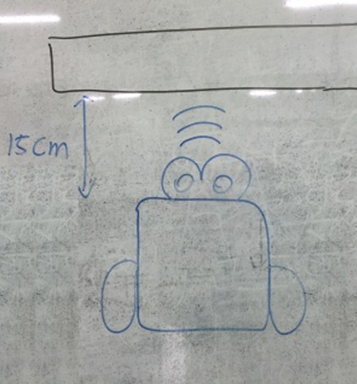 程
輯
式
邏
隨機數
「隨機數」在指令積木區的「運算」裡面。程式會在選定的範圍內任意取一個數字。
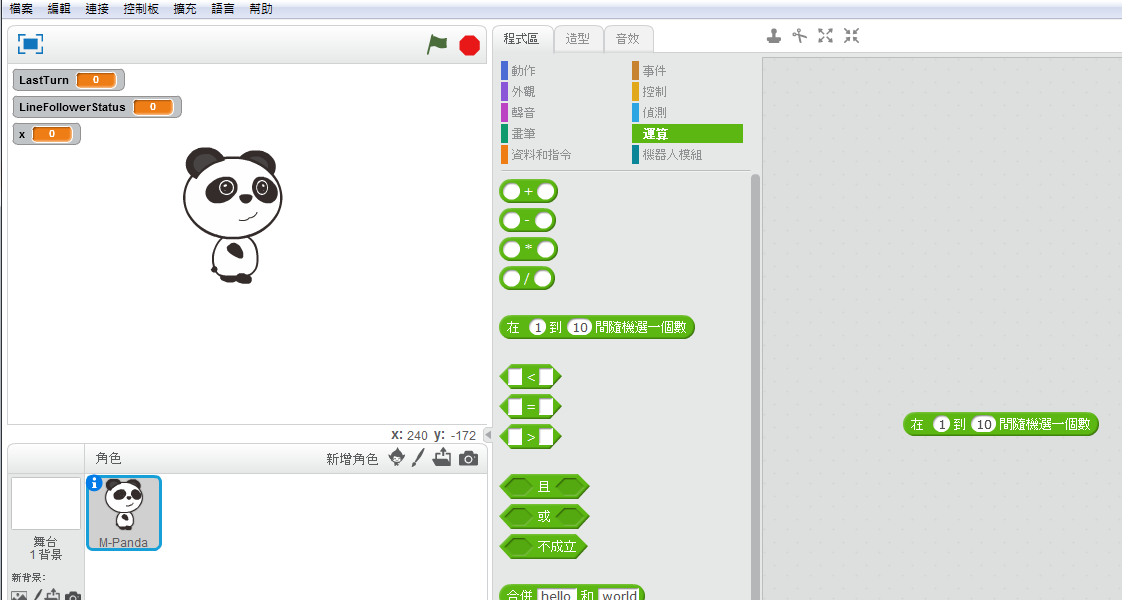 1
2
3
動
做
看
手
做
動手做做看
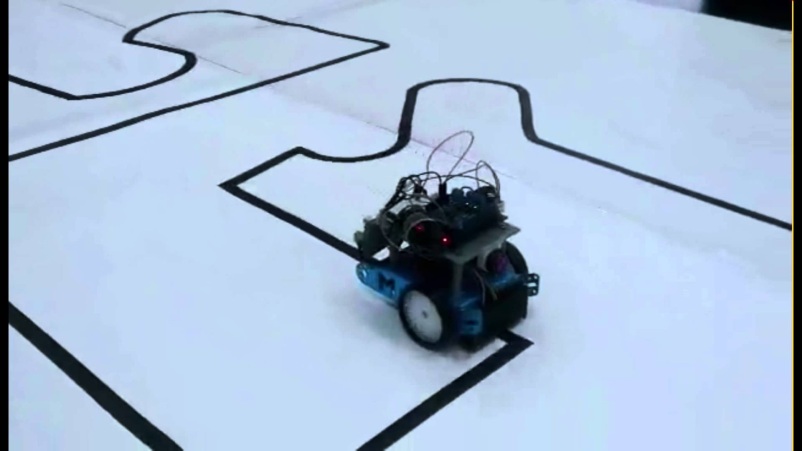 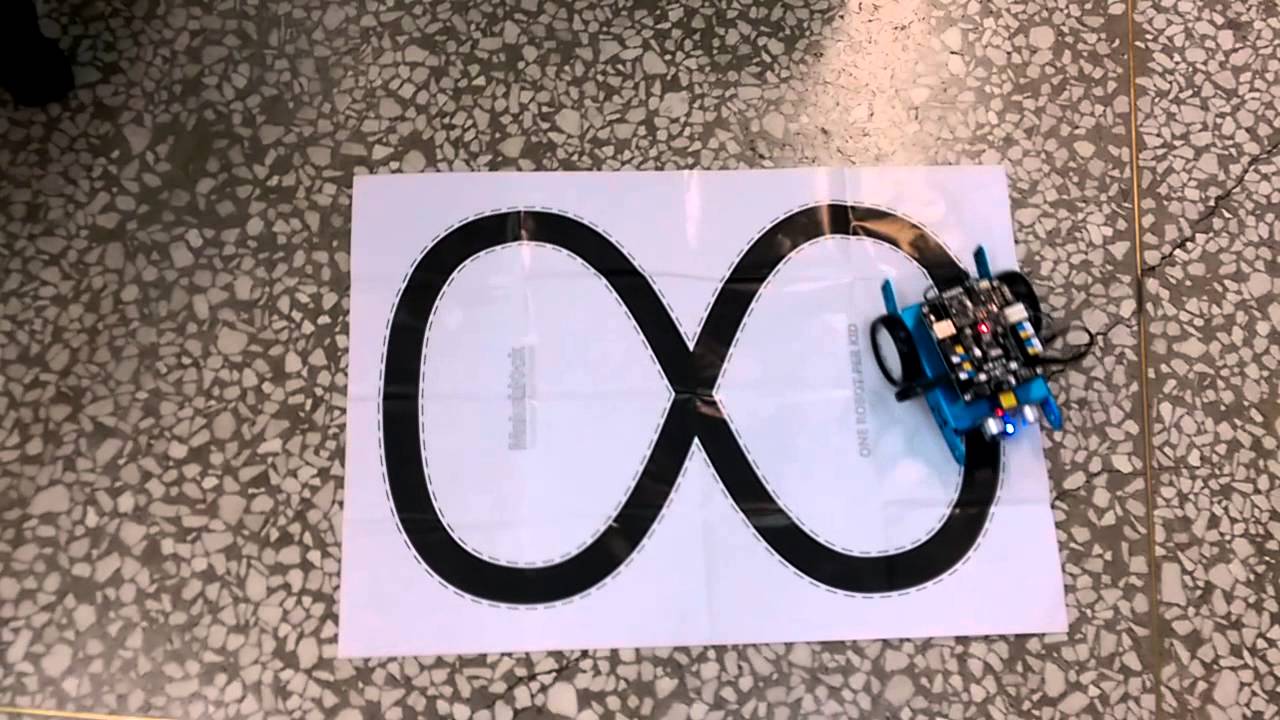 1.使用超音波感應器偵測物品並避開

2.尋跡程式與避障程式優先權討論

3.圓弧、直角與交會處尋跡方法

4.繞過障礙物採用直角走法
障礙物
自走車